শুভেচ্ছা সবাইকে
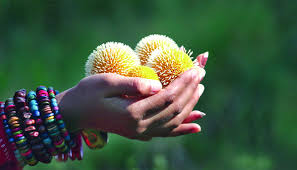 শিক্ষক পরিচিতি
মোছাঃ মৌসুমী বেগম
সহকারি শিক্ষক 
পীরগাছা মডেল সরকারি প্রাথমিক বিদ্যালয় 
 পীরগাছা , রংপুর । 
E-mail: moumieid@gmail.com
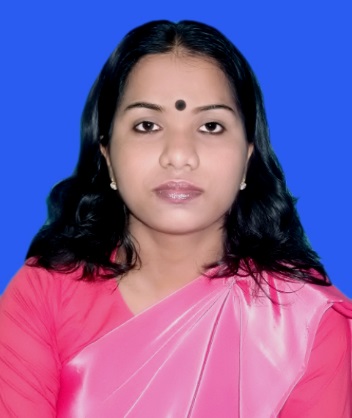 পাঠ পরিচিতি
শ্রেণিঃ পঞ্চম
বিষয়ঃবাংলা 
অধ্যায়: ৯
সাধারণ পাঠঃশখের মৃৎশিল্প
বিশেষ পাঠঃ গ্রামের নাম -------বিহারে নিয়ে যাব।
সময়ঃ৪০ মিনিট
তারিখঃ
শিখনফল
এই পাঠ শেষে শিক্ষার্থীরা ----
শোনাঃ৩.২.১ অভিমত সহ পরিচিত পরিবেশ ও অভিজ্ঞতার বিবরন লিখতে পারবে।
বলাঃ  ১.৩.৩ সমমানের বইয়ে ব্যবহৃত যুক্ত ব্যঞ্জন সংবলিত পুস্তকের পাঠ শ্রবন যোগ্য স্পষ্টশব্দ শুদ্ধ উচ্চারণে পড়তে পারবে।
পড়াঃ ১.৪.১ পাঠ্য পুস্তকের পাঠ শ্রবন যোগ্য স্পষ্ট সরে ও প্রমিত ঊচ্চারনে সাবলীল ভাবে পরতে পারবে।
১.৫.১ পাঠে ব্যবহৃত শব্দ দিয়ে নতুন নতুন বাক্য লিখতে পারবে।
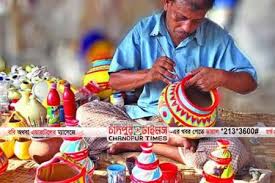 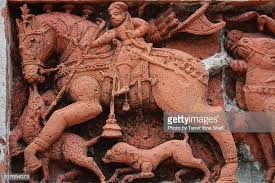 টেরাকোটা
শখের হাড়ি
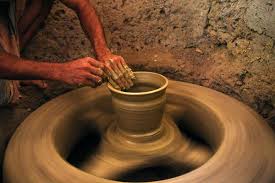 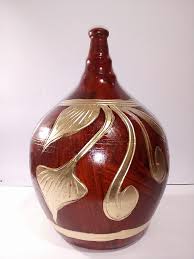 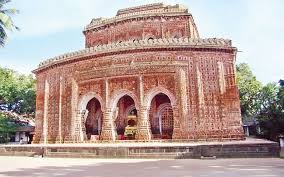 মাটির ব্যাংক
কাঠের চাকা
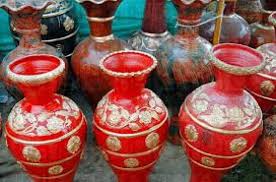 শখের মৃৎশিল্প
শিক্ষকের পাঠ
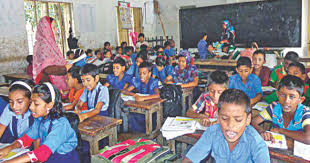 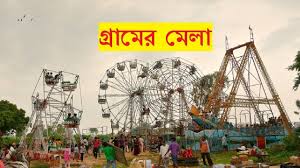 গ্রামের নাম আনন্দপুর। মামার বাড়ি। কথায় আছে,মামার বাড়ি রসের হাঁড়ি। আসলেই তাই।পড়া নাই, বাধা নেই, যেখানে খুশি ঘুরে বেড়াও,যা খুশি খাও। এই তো মামার বাড়ি। গেল বছর পহেলা বৈশাখের ছুটিতে গিয়েছিলাম আনন্দপুর। সেখানে পহেলা বৈশাখে মেলা বসে। মামা বল্লেন, তমাদের মেলা দেখতে নিয়ে যাব।
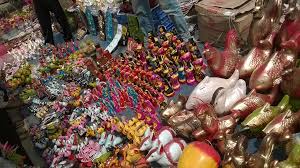 আমরা ছিলাম চারজন- আমি,মামাতো বোন বৃষ্টি ,সোহানা স ছোট ভাই তাজিন। মেলা বসে সকালে। আমরা একটু দেরি করেই গেলাম।মামা বেস মজার মানুষ।কাঁধে ঝোলানো ব্যাগ
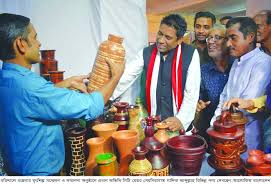 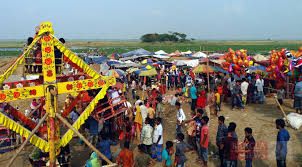 মেলার এক্তু কাছেই শুনতে পেলাম নাগরদোলার ক্যাঁচর ক্যাঁচর শব্দ। আমার চোখ পরল কাজ করা সুন্দর মাটির হাঁড়ির দিকে।মামাকে জিজ্ঞেস করলাম-এটা কিসের হঁআড়ি।মামা বল্লেন,এটা শখের হাড়ি।শখ করে পছন্দের জিনিস এই সুন্দর হাঁড়িতে রাখা হয়।
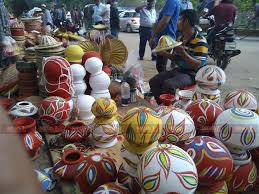 শিক্ষার্থীর পাঠ
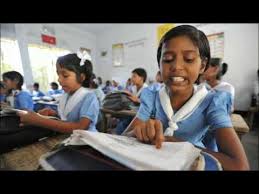 শব্দের অর্থ জেনে নেই
শব্দ
শব্দের অর্থ
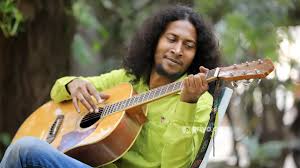 মনের ইচ্ছা
শখ
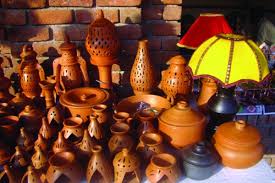 মৃৎশিল্প
মাটির তৈরি শিলপ
যুক্তবর্ণ ভেংগে দেখাই ও শব্দ তৈরি করি
ন্দ
আনন্দ
দ
ন
সুন্দর
গল্প
ল্প
প
ল
শিল্প
বাক্য তৈরি করি
জাতীয় ফুল শাপলা
ফুল
পুতুল
আমি পুতুল খেলি
দলীয় কাজ
দলঃ শব্দ
দলঃ বাক্য
শব্দ অর্থ লিখ 
টেপা পুতুল,নকশা,শখ
বাক্য তৈরি করঃবাঁশি,মেলা,ছুটি
মূল্যায়ন
পাঠটি  পড়ে শুনাও ।
এক দিনে এক শব্দ
বাক্য
শব্দ
অর্থ
সুশ্রী
সুন্দর
তুমি খুব সুন্দর
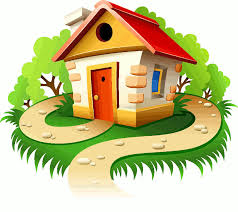 বাড়ির কাজ
তোমার দেখা একটি মেলা সম্পকে পাঁচটি বাক্য লেখ।
হাতের লেখা
পাঠটি ১ পৃষ্ঠা লিখে আনবে।
ধন্যবাদ
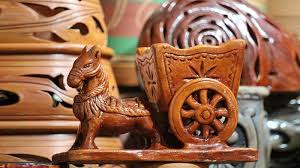